Організація навчання з безпеки життєдіяльності та охорони праці працівників закладу загальної середньої освіти
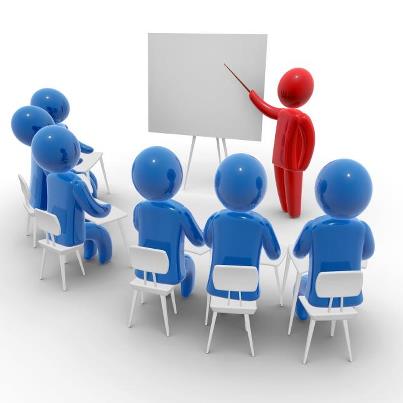 Заклад загальної середньої освіти
 забезпечує безпечні та нешкідливі умови навчання, 
режим роботи, 
умови для фізичного розвитку та зміцнення здоров’я, 
формує гігієнічні навички 
та засади здорового способу життя учнів (вихованців).				ст. 23 (І) Закону України 		                 “Про загальну середню освіту”
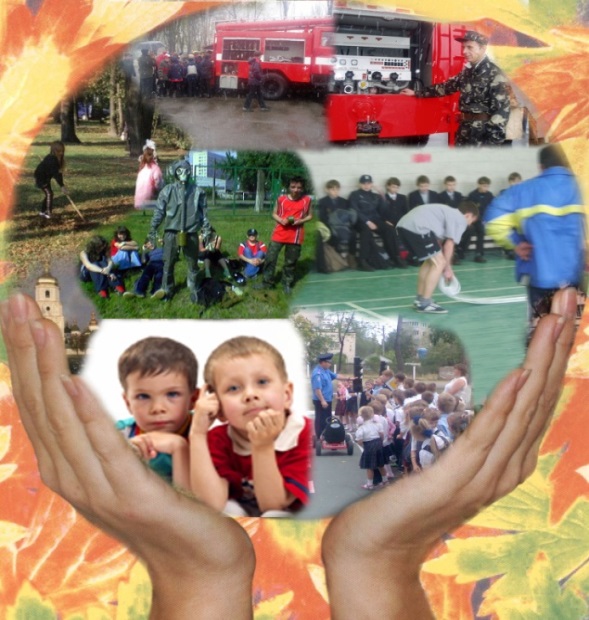 Навчання та систематичне підвищення рівня знань працівників з питань охорони праці - один з основних принципів державної політики в галузі охорони праці, фундаментальна основа безпеки праці та необхідна умова вдосконалення управління охороною праці , забезпечення ефективної профілактичної роботи щодо запобігання аварій і травматизму на виробництві.
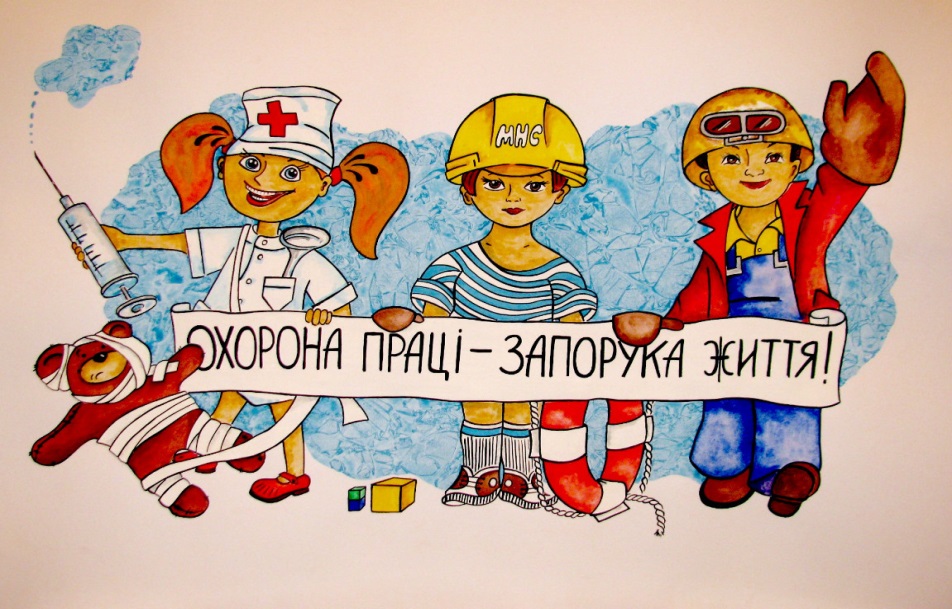 Закон України "Про охорону праці" вимагає, щоб усі працівники при прийомі на роботу і періодично в процесі трудової діяльності проходили в закладі навчання, інструктаж і перевірку знань з питань охорони праці, надання долікарської  допомоги потерпілим від нещасних випадків, правил поведінки при виникненні надзвичайних ситуацій.
Навчанню і перевірці знань підлягають усі без винятку працівники установ і  закладів освіти з урахуванням умов праці та їх діяльності (педагогічної, громадської тощо). Допуск до роботи осіб, які не пройшли навчання, інструктаж, перевірку знань з охорони праці, забороняється .
 Вивчення основ охорони праці проводиться в усіх закладах освітиУкраїни згідно діючих нормативних документів.
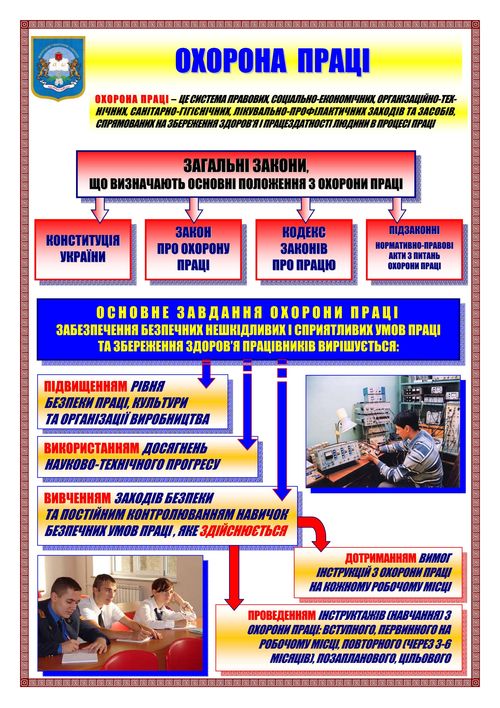 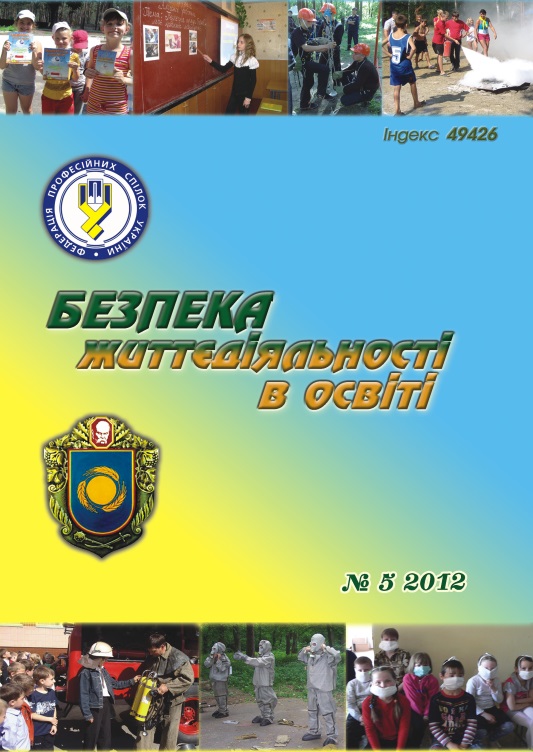 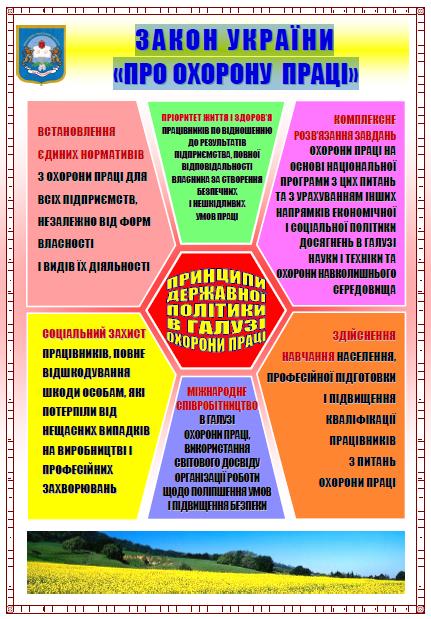 Навчання та перевірка знань з питань охорони праці , безпеки життєдіяльності  здійснюється відповідно до:
Закону України “Про охорону праці”;
Положення про порядок проведення навчання і перевірки знань з питань охорони праці  та безпеки життєдіяльності в закладах, установах, організаціях, підприємствах, що належать до сфери управління Міністерства освіти і науки України (далі – Положення),  затвердженого наказом МОН України від 18 квітня 2006 року №304.( Із змінами, внесеними згідно з Наказом Міністерства освіти і науки, молоді та спорту № 1514 від 22.11.2017 ).
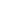 Навчання питань ОП і БЖ в закладі загальної середньої освіти
Директор школи
ЗНВР
Завгосп
Педпрацівники
Технічні працівники
Учні



                          Батьки
Алгоритм організації навчання 
з ОП і БЖ
ТЕМАТИЧНИЙ ПЛАН-ГРАФІК
навчання з питань охорони праці працівників
Розподілення тем між членами комісії
Тема 5.Безпека дорожнього руху – заступник з НВР;
Тема 6. Електробезпека – завгосп;
Тема 9. Поводження при надзвичайних ситуаціях – заступник з НВР;
Тема 12. Психологія безпеки життєдіяльності – заступник з НВР;
Тема 13. Охорона навколишнього середовища – заступник з НВР;
Тема 11. Профілактика побутового травматизму – голова комісії;
Тема 15. Надання першої допомоги при нещасних випадках – заступник з НВР.
ТЕМАТИЧНИЙ ПЛАН-ГРАФІКспеціального навчання з питань охорони праці лаборанта
ТЕМАТИЧНИЙ ПЛАН-ГРАФІКспеціального навчання з питань охорони праці для працівників, що виконують роботи на висоті
ТЕМАТИЧНИЙ ПЛАН-ГРАФІКспеціального навчання з питань охорони праці кухаря
Навчання з питань  охорони  праці  може  проводитись  як традиційними  методами,
  так  і  з  використанням  сучасних  видів навчання - модульного, дистанційного тощо, а також з  використанням технічних    засобів   навчання: аудіовізуальних,   комп'ютерних навчально-контрольних систем та  комп'ютерних тренажерів.
Традиційні методи навчання
Сучасні методи навчання
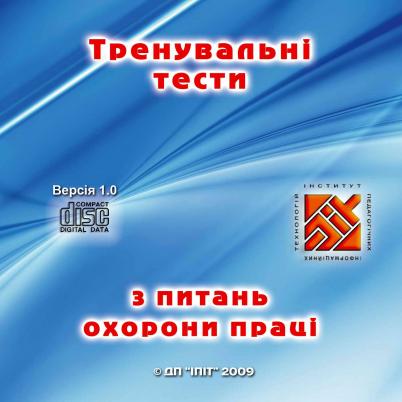 Електронний навчально-методичний комплект «Охорона праці та безпека життєдіяльності в закладах освіти» містить закони України, нормативно-правові акти з питань охорони праці та безпеки життєдіяльності в закладах освіти України, презентації до них, тестові завдання для перевірки знань із зазначених питань.
 Електронний посібник розрахований для використання при проведені навчання з наступною перевіркою знань з питань охорони праці та безпеки життєдіяльності в працівників закладів освіти.
Форми перевірки знань з питань охорони праці, безпеки життєдіяльності працівників
Тестування проводиться комісією за допомогою технічних засобів (автоекзаменатори, модульні тести тощо).Залік або іспит - за екзаменаційними білетами у вигляді усного або письмового опитування, а також творчої роботи.
Результати контролю аналізуються
на нарадах при директору; 
на зборах трудового колективу; 
на засіданнях методичних об’єднань; 
на засіданнях педагогічної ради; 
на виробничих нарадах; 
у наказах по школі .
При незадовільних результатах перевірки знань з питань охорони праці працівники протягом одного місяця повинні  пройти  повторне навчання та  перевірку знань.
При незадовільних результатах повторної перевірки знань питання щодо працевлаштування працівника вирішується згідно з чинним законодавством.
Інструктажі, що проводяться з працівниками
Первинний
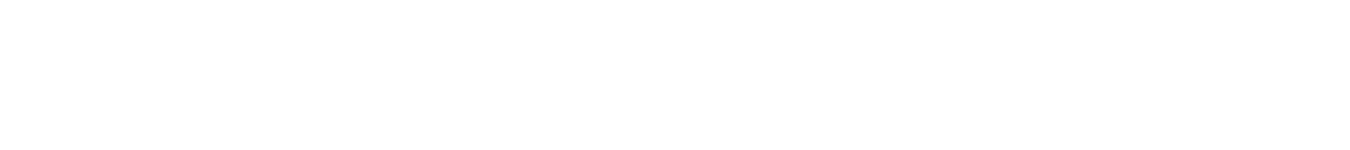 Отже, адміністрація школи несе відповідальність як за організацію безпечних умов життєдіяльності в закладі освіти, так і за  вивчення основних положень з питань охорони праці працівниками й учнями.